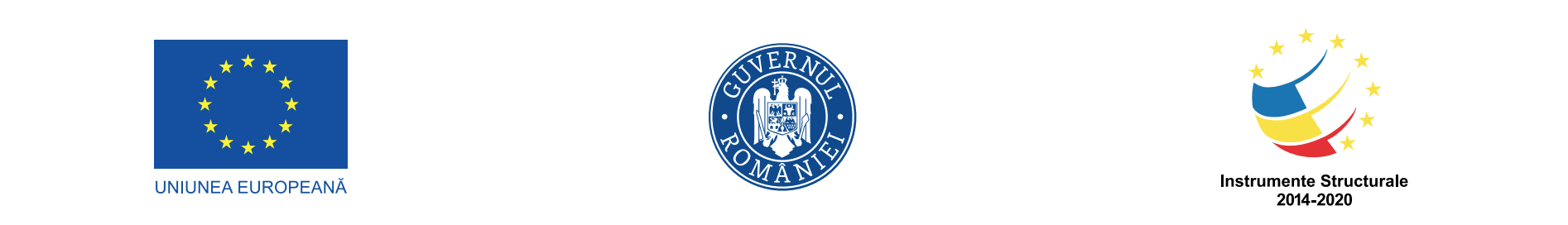 Proiect “Îmbunătățirea Sistemului de Evaluare și Monitorizare a Calității Aerului la nivel național” Cod My SMIS2014+: 139703
Proiect cofinanțat din Fondul European de Dezvoltare Regională prin
Programul Operațional Infrastructură Mare 2014-2020
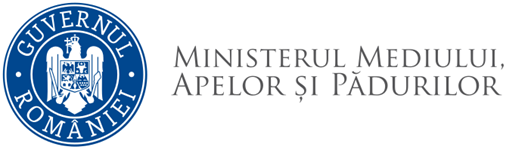 Legendă
Rezultatele determinărilor
PM10
UM: µg/m3
Rezultatele determinărilor
PM2,5 
UM: µg/m3
Campaniile
Rezultatele determinărilor
BaP în mod similar cu PM2,5
UM: ng/m3
C V
C IV
C III
C I
C II
Reprezentarea grafică a valorilor zilnice separat pentru cele 4 campanii, pentru fiecare amplasament propus, pentru PM10 , PM2,5
Calendarul campaniilor (1 – 12 lunile anului)
Perioada de iarnă (1 octombrie – 31 martie cf. L.104/2011)
3
1
10
12
2
11
Prezentarea tabelară a mediei valorilor zilnice pentru PM10 și a valorii maxime pentru fiecare campanie și fiecare amplasament propus, pentru PM10
Perioada de vară (1 aprilie – 30 septembrie cf. L.104/2011)
9
6
8
7
5
4
Reprezentarea grafică comparativă pentru amplasamentele propuse a mediilor valorilor zilnice pentru toate cele 4 campanii (12 zile) și a valorii maxime zilnice pentru PM10
Locațiile
3
1
2
Concentrații maxime

Facultative – nu sunt prevăzute în proiect
CRITERII DE SELECȚIE a amplasamentului propus:
Ariile în care apar cele mai mari concentrații
Reprezentarea grafică comparativă pentru amplasamentele propuse a mediilor valorilor zilnice pentru toate cele 4 campanii (12 zile) pentru PM2,5
Pentru PM2,5 (dacă rezultatele analizelor nu coincid pentru cei doi indicatori)
CRITERII DE SELECȚIE a amplasamentului propus:
Ariile în care apar cele mai mari concentrații
Pentru PM10 și PM2,5 (dacă rezultatele analizelor coincid pentru cei doi indicatori)
Parametrii statistici relevanți pentru cele mai mari concentrații:

PM10: concentrația medie și concentrația maximă zilnică
PM2,5: concentrația medie
BaP: concentrația medie
Pentru BaP: se prezintă analiza
O analiză generală privind contribuția surselor, în care:
„media POIM„ reprezintă media rezultatelor obținute în toate campaniile pentru toate cele trei amplasamente; nu este prezentată pentru fiecare amplasament în parte
”media RNMCA„ este media determinărilor din zilele care corespund perioadei de prelevare din campaniile POIM;
Au fost utilizate și valorile de la analizorul automat pentru PM2,5 amplasat la BV-6 (analizor Derenda)
O analiză detaliată privind contribuția surselor, pentru fiecare amplasament în parte, cu evidențierea numărului de zile cu „creșteri„ negative (neconcordanța dintre rezultate POIM și RNMCA).
- Comentarii
- Propunere amplasament stație
AMPLASARE PUNCTE DE PRELEVARE campanii POIM
Zona de evaluare a calității aerului BRAȘOV 
BV1, BV2, BV3
Locația 2: Bd. Unirii nr. 17 (Biserica Reformată)
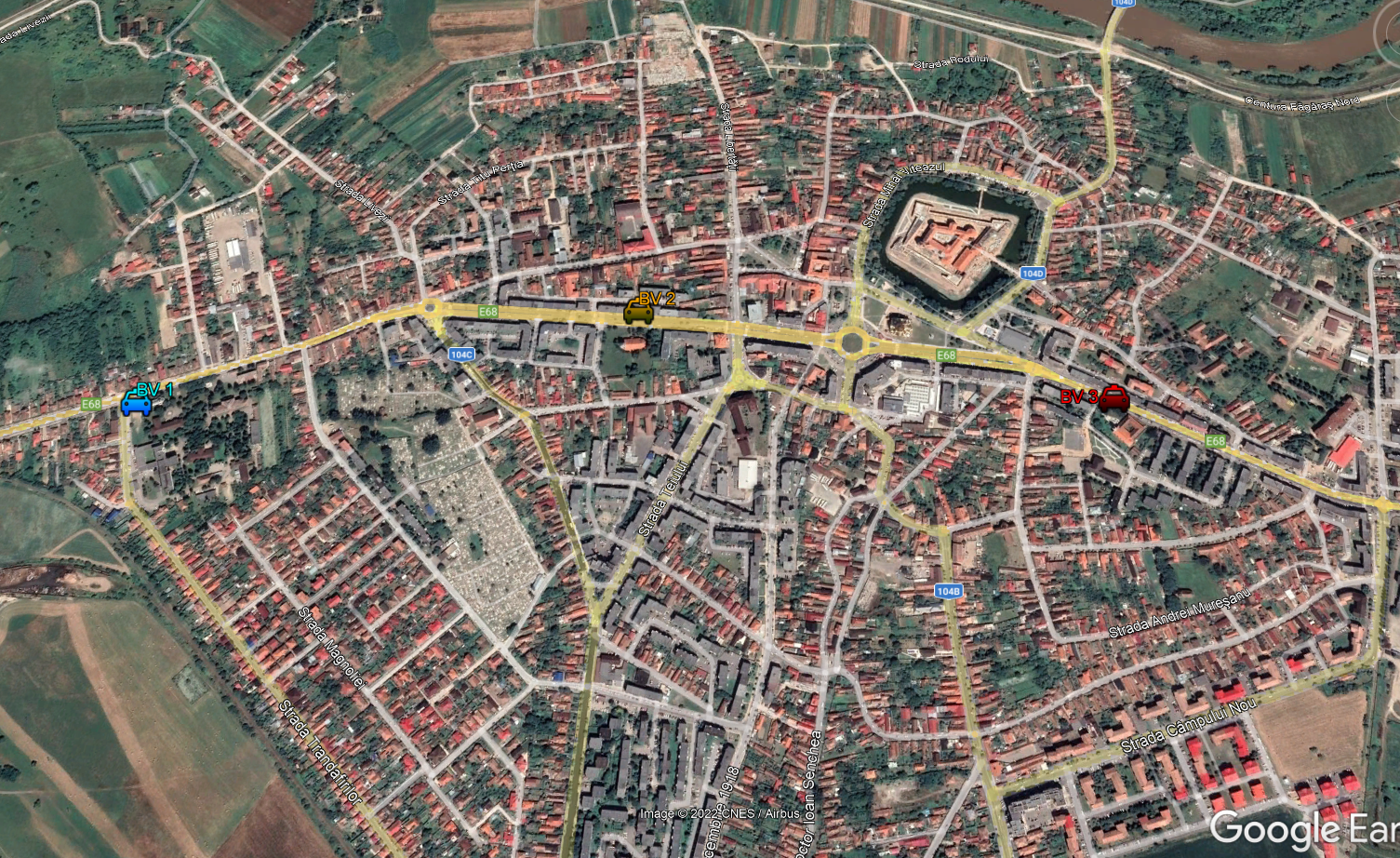 Locația 1:
Str. Ghioceilor nr. 1
Locația 3:
Str. Tăbăcari (Biserica şi Mănastirea Franciscană)
Distribuția campaniilor pe anotimpuri
Perioada de iarnă
(3 campanii)
3
1
10
12
2
11
municipiul Făgăraș
Calendarul
Campaniilor
C1, C2, C3, C4
Perioada de vară
(3 campanii)
9
6
8
7
5
4
Rezultatele determinărilor
PM10
UM: µg/m3
Comentarii:
Concentrația medie cea mai ridicată a fost determinată pentru locația BV2;
Concentrațiile medii au valori relativ apropiate (36,7 µg/m3, 38,4 µg/m3, 41,2 µg/m3); 
Concentrația maximă pe 24 ore a fost determinată pentru locația BV2
9
3
4
8
Rezultatele determinărilor
PM2,5
UM: µg/m3
Comentarii:
Concentrația medie cea mai ridicată a fost determinată pentru locația BV2;
Concentrațiile medii au valori apropiate: 27,7 µg/m3, 29,20 µg/m3 31,6 µg/m3, ceea ce poate indica o bună reprezentativitate a locațiilor propuse.
3
4
8
Rezultatele determinărilor
BaP
UM: ng/m3
Comentarii:
În perioada de iarnă (lunile februarie, martie) au fost determinate cele mai mari concentrații;
Concentrația medie cea mai ridicată a fost determinată pentru locația BV3
Rezultatele determinărilor
PM10
UM: µg/m3
Rezultatele determinărilor
PM2,5
UM: µg/m3
Rezultatele determinărilor
BaP
UM: ng/m3
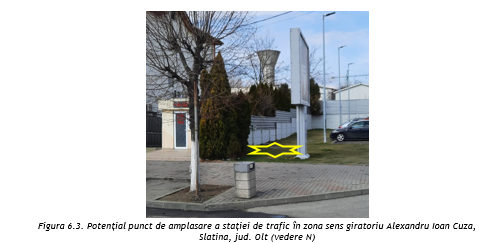 Propunere amplasare BV-7
Sursa: Raport ICSI Februarie 2022
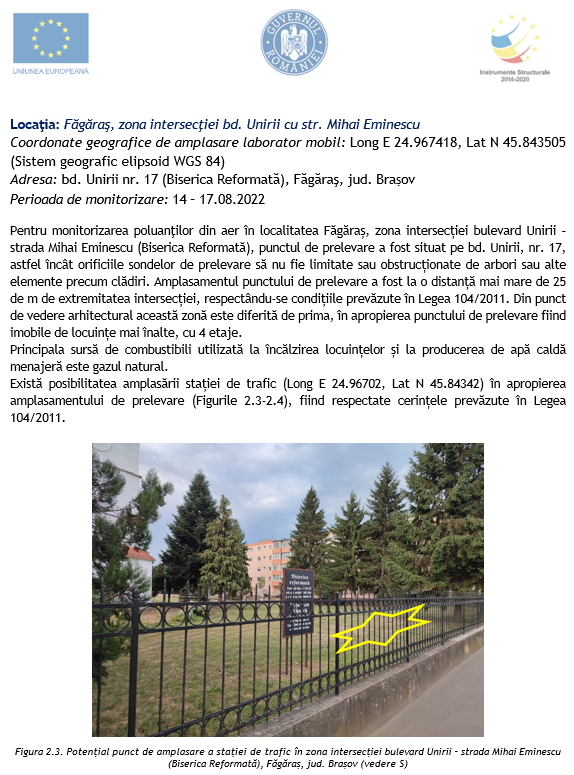 Propunere amplasare BV-7
Stația automată de monitorizare a calității aerului, tip trafic
BV-7 – RNMCA (figurile 2.3 și a 2.4 alăturate)
Creștere locală (T) = Nivel local (T) – Fond urban (FU)
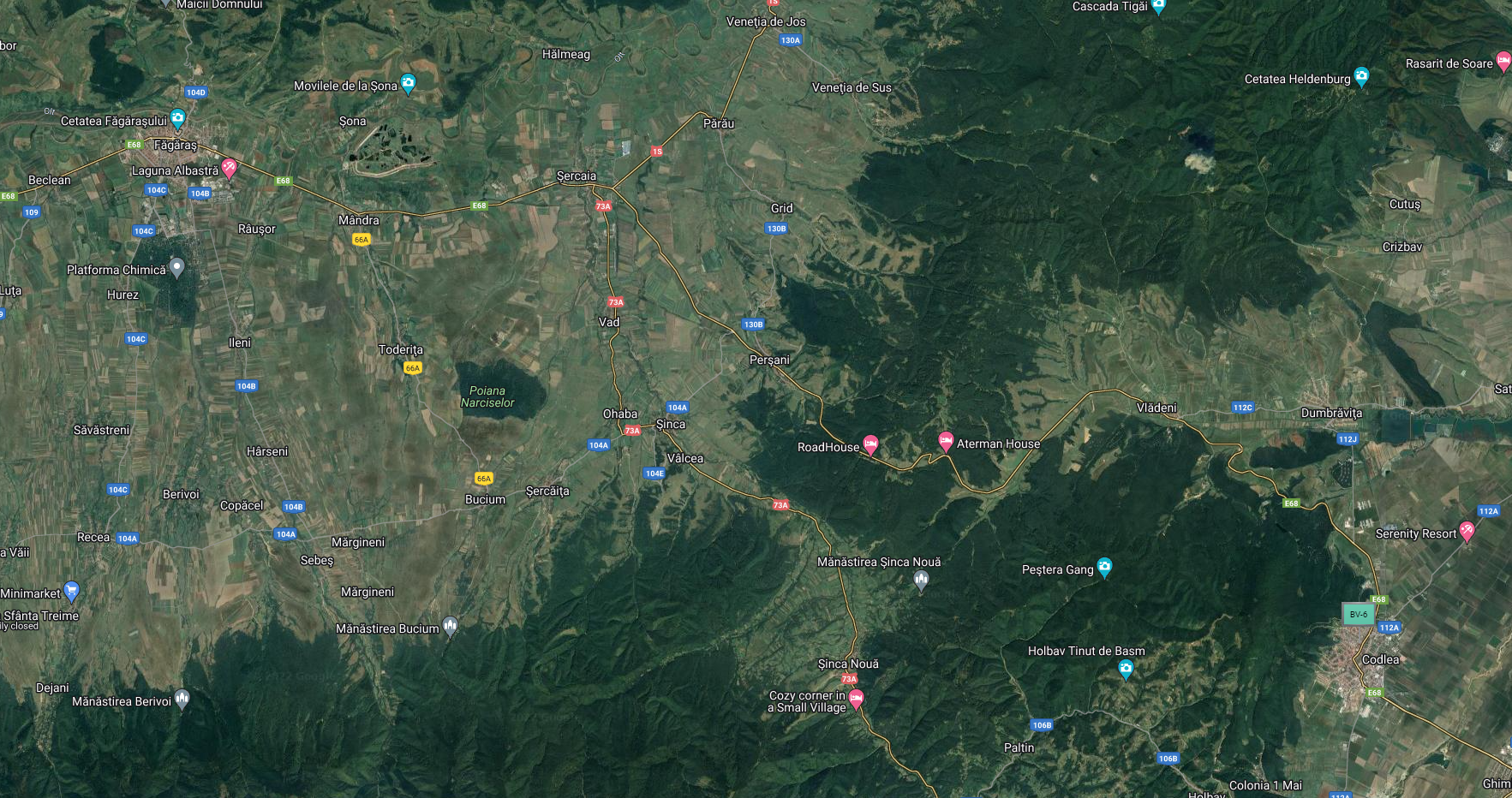 T
BV-7
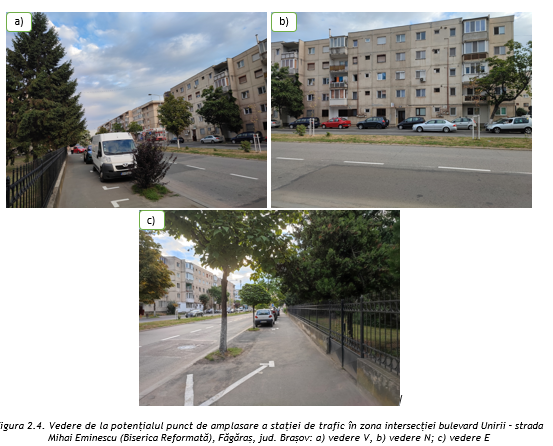 FU
Sursa: Raport ICSI August 2022
Analiză generală privind contribuția surselor
Creștere locală (T) = Nivel local (T) – Fond urban (FU)
Analiză detaliată privind contribuția surselor pentru PM10
Creștere locală (T) = Nivel local (T) – Fond urban (FU)
Locația 1
Analiză detaliată privind contribuția surselor
Creștere locală (T) + Creștere Fond Urban = Nivel local (T) – Fond regional pentru PM10
Locația 2
Locația 3